Week 10 - Wednesday
COMP 2000
Last time
What did we talk about last time?
Finished serialization
Internet
Networking
Questions?
Project 3
Socket Communication
TCP/IP
A TCP/IP connection between two hosts (computers) is defined by four things
Source IP
Source port
Destination IP
Destination port
One machine can be connected to many other machines, but the port numbers keep the different connections straight
Clients vs. servers
Using sockets is usually associated with a client-server model
A server is a process that sits around waiting for a connection
When it gets one, it can do sends and receives
A client is a process that connects to a waiting server
Then it can do sends and receives
Clients and servers are processes, not computers
You can have many client and server processes on a single machine
Creating a server socket in Java
To create a server socket, we instantiate a ServerSocket object with the port that the server will listen on


That creates the server, but then we have to try to accept a connection


The accept() method is a blocking method that will wait for a client to try to connect
ServerSocket serverSocket = new ServerSocket(port);
Socket socket = serverSocket.accept();
Listening server
The server sits there, waiting for a client to connect
Until that happens, the accept() method will not return
When it does return, it will return with a socket that can be used for communicating with the client
Client
Server
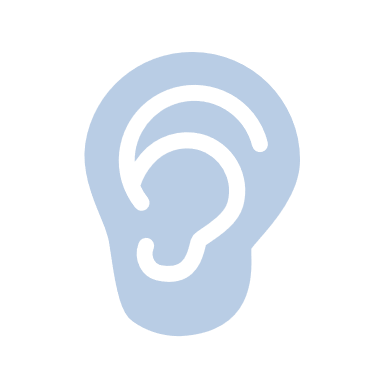 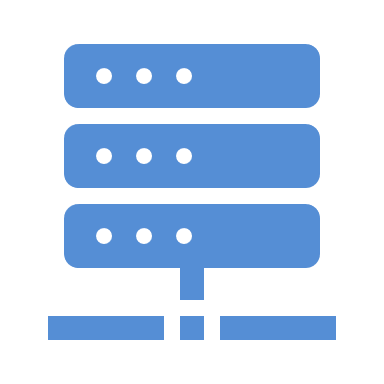 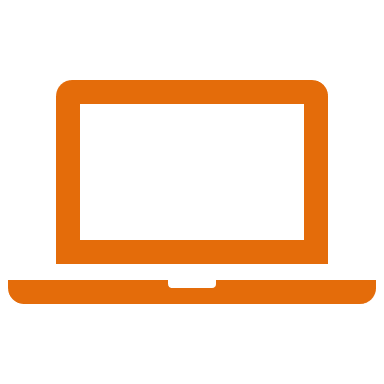 Requesting connection…
Connecting to a listening server
The client code to connect to a listening server is:


Where address is a String containing either a legal IP address (like "174.103.113.51") or a legal domain name (like "otterbein.edu")
 And port is the appropriate port number
Remember that this code is running in a different program, very likely on a different computer
Socket socket = new Socket(address, port);
Port numbers
As we discussed before, many port numbers are already reserved for specific applications
20 and 21:	File Transfer Protocol (FTP)
22: 		Secure Shell (SSH)
80: 		Hypertext Transfer Protocol (HTTP)
If you're writing a tool that uses one of those protocols, use the correct port
If you're writing something else, make sure you don't use a port reserved for something else
Definitely use port 1024 or higher, since below 1024 are pretty much taken up
Loopback IP address
It's inconvenient to need two different computers to write network code
For testing purposes, you can often use a single computer as both the server and the client
To do so, you need to connect to yourself
What's your IP address?
Well, it might always be changing
To make things simpler, there's a loopback IP address that always refers to the computer you're currently on: 127.0.0.1
The IPv6 loopback address is ::1 (where :: is notation that means "fill in with appropriate numbers of zeroes")
Using the sockets
Now that you've got sockets, what are you going to do with them?
Sockets allow for two-way communication
You can get an input stream (that you can read from) and an output stream (that you can write to)
These streams can be used where you might have used a file object or a stream created from a file
From this point on, using sockets looks a lot like using file I/O
Socket for input
Let's say you have a socket and you want to read some text from it
Make a Scanner using its input stream:



Then, you can read text just like you would from any other Scanner:



Creating a socket and getting its input stream can both throw an IOException, needing a throws or a try-catch, which I'm leaving out for simplicity
Scanner netIn = new Scanner(socket.getInputStream());
int value = netIn.nextInt();
Socket for output
Or maybe you want to write some text across the network
Make a PrintWriter using its output stream:



Then, you can print text just like you would from System.out:



Again, getting the output stream can throw an IOException if something's wrong
PrintWriter netOut = new PrintWriter(socket.getOutputStream());
netOut.println("That's what she said.");
Text or binary data: You pick
The previous two slides showed ways to use a socket to make a Scanner for text input or a PrintWriter for text output
But you can just as easily send and receive binary data across a network connection
Using a socket's input stream, you could create a DataInputStream or an ObjectInputStream



Similarly, using a socket's output stream you could create a DataOutputStream or an ObjectOutputStream
DataInputStream netIn = new DataInputStream(socket.getInputStream());
DataOutputStream netOut = new DataOutputStream(socket.getOutputStream());
Server example
Write a server that listens on port 4444
When it accepts a connection, it creates a Scanner to read from the socket
It reads lines of text and prints them to the screen until it gets "quit"
Client example
Write a client that connects to a server at the loopback address on port 4444
It creates a PrintWriter to writer to the socket
It reads lines of text from the user and sends them to the socket until the user enters "quit"
It sends this final message and then closes the socket
Quiz
Upcoming
Next time…
Review
Reminders
Work on Project 3
Project 3 is now due on April 3
Review everything after Exam 1
Exam 2 will be on Monday, March 30